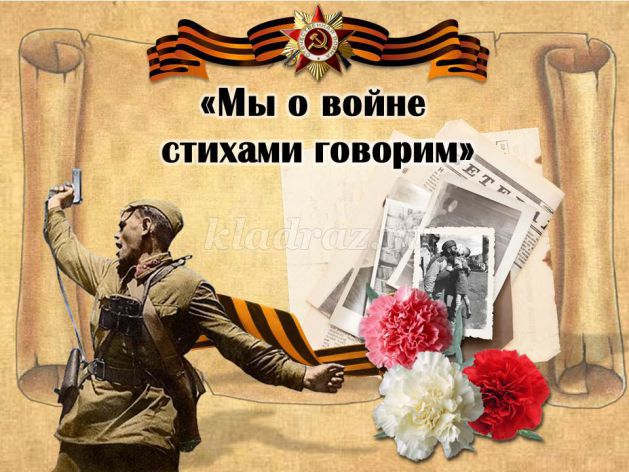 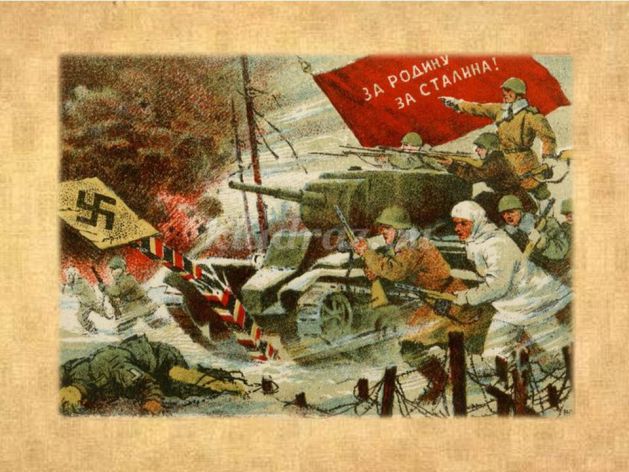 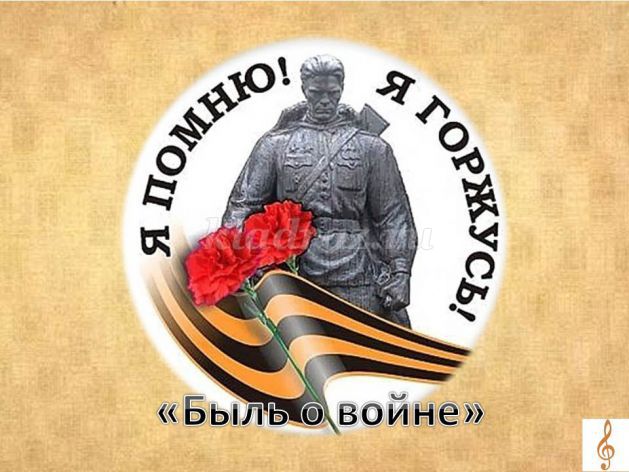 Фильм «Быль о войне» (гиперссылка)
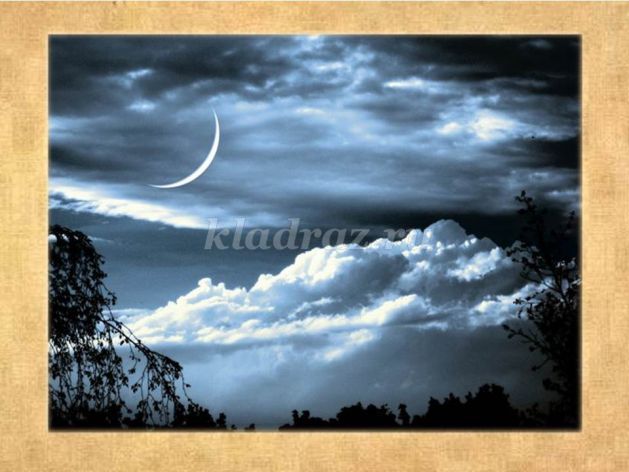 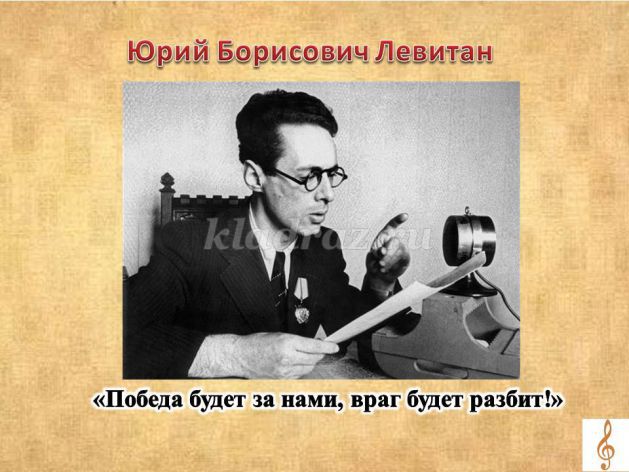 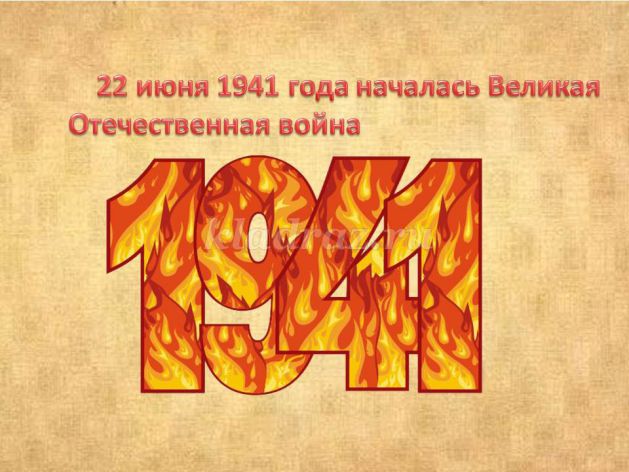 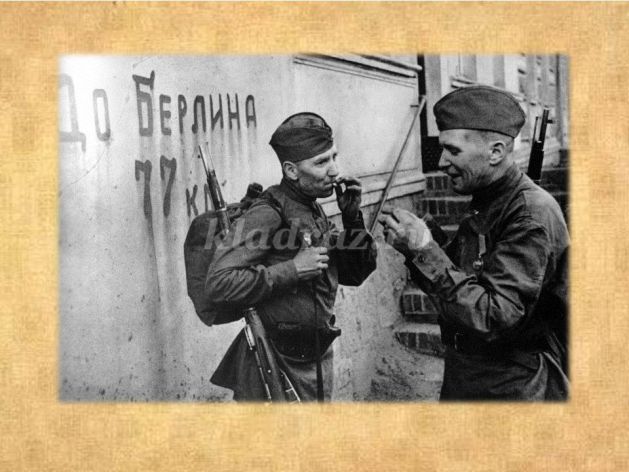 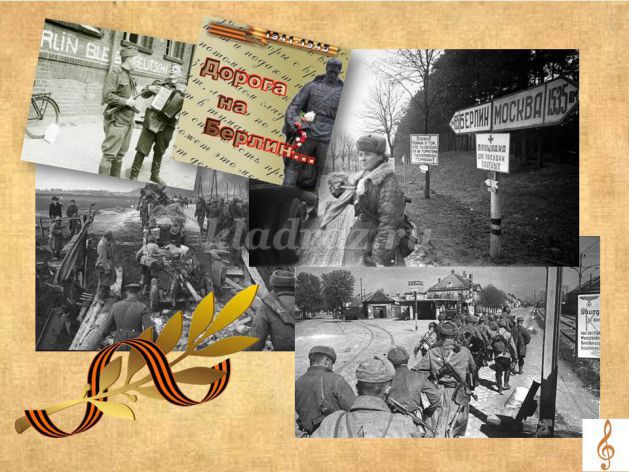 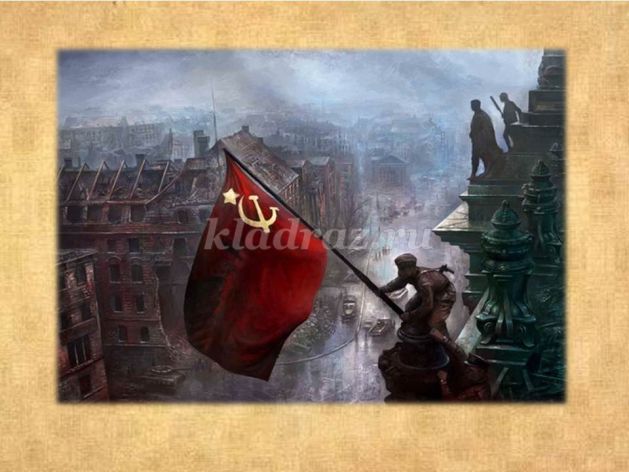 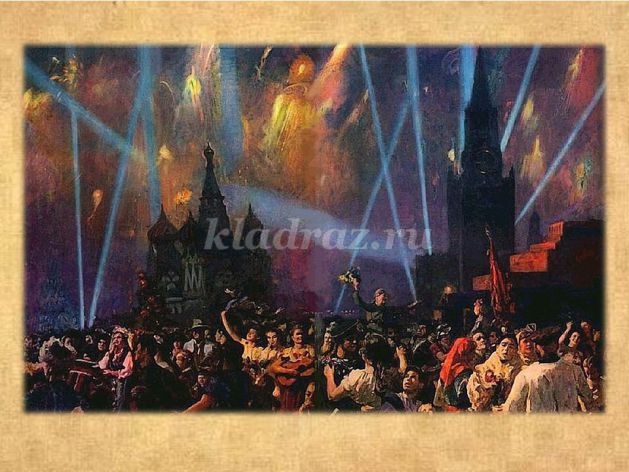 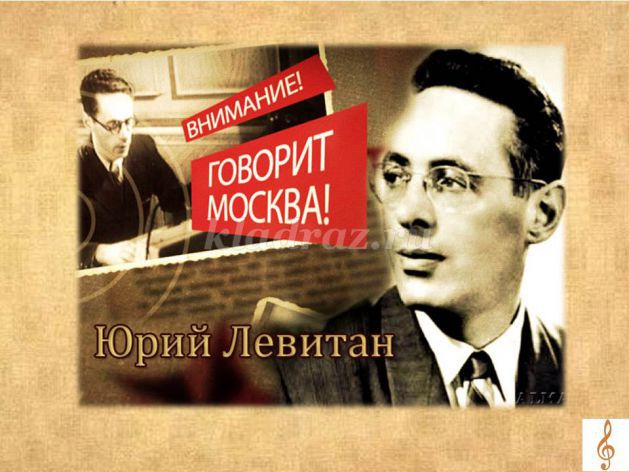 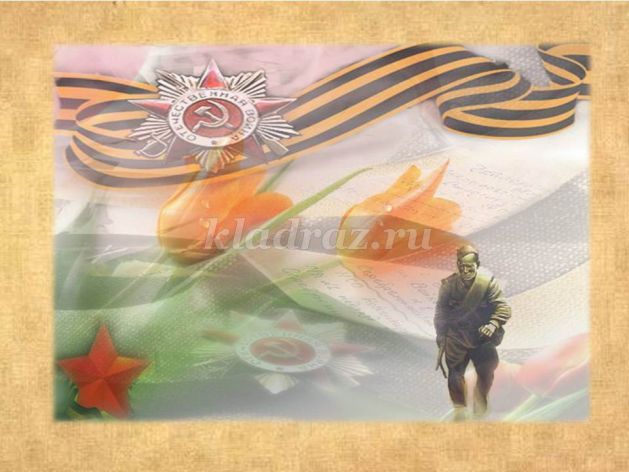 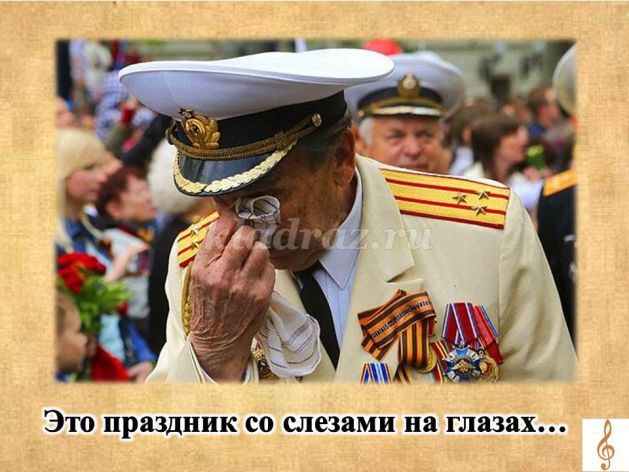